Dialogue Story Plan- Characters and Setting
Wednesday, 11 March 2020
Creative Writing
Story Writing
Do Now		3-11-20
While Mrs. Corbett takes attendance, write your gratitude journal for today.
Remember to include:
Today’s date
Three things you are grateful for
Elaborate on one thing by writing 3-5 sentences about it
Keep your paper out so Mrs. Corbett can come around and give you points
Finished with Dialogue Prompts?
If you did not finish the Dialogue Prompts activity from yesterday, make sure you do so now.
If you are finished (or once you finish) choose one conversation you wrote as the inspiration for your next story.
The dialogue you wrote will appear in your story.
The way you wrote it initially is not set in stone, you may make changes if your story warrants it.
Planning Characters
Who are the characters who will be in your story? (you have space for five, you need at least 3)
When in the story will each of them appear?
Who is the main character? What is important to them? What problem will they face? What do they want?
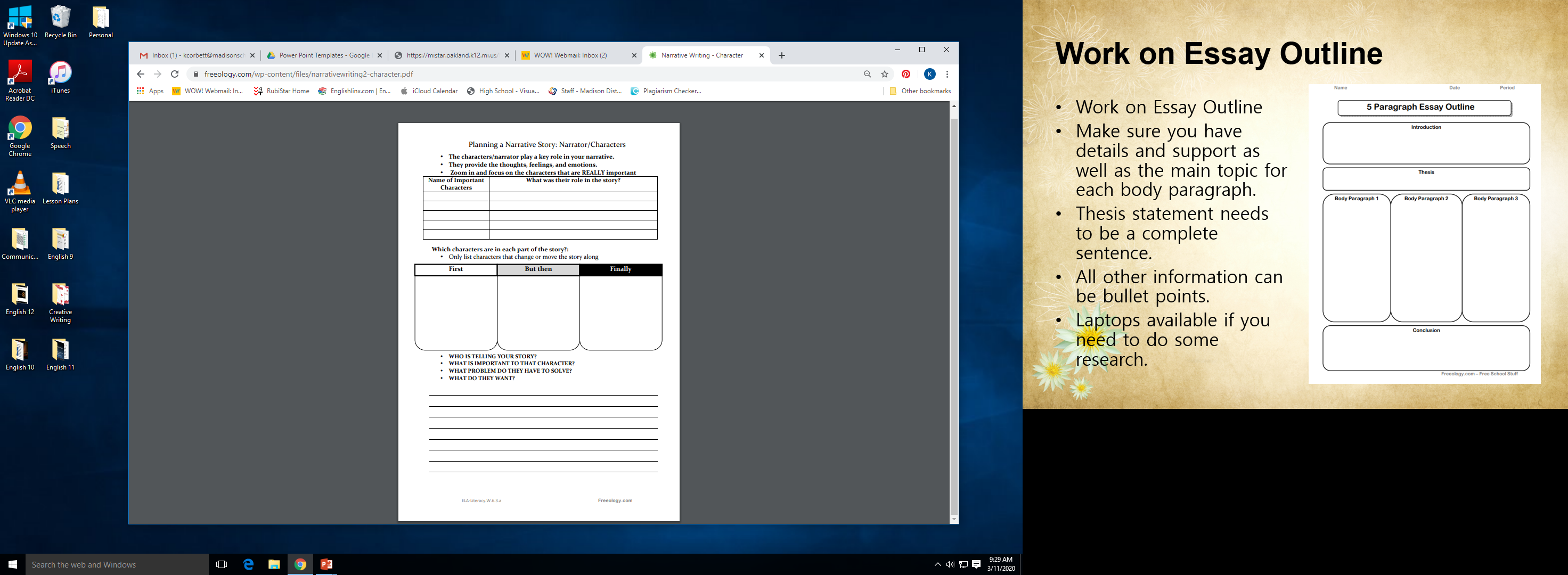 Planning Setting
The setting gives your characters a place to act and react.
You must assume your reader has not been to the setting you are creating, so you need to describe it for them.
What does it look like, what do your characters see, smell, feel, hear? 
What time of day is it? What time of year is it?
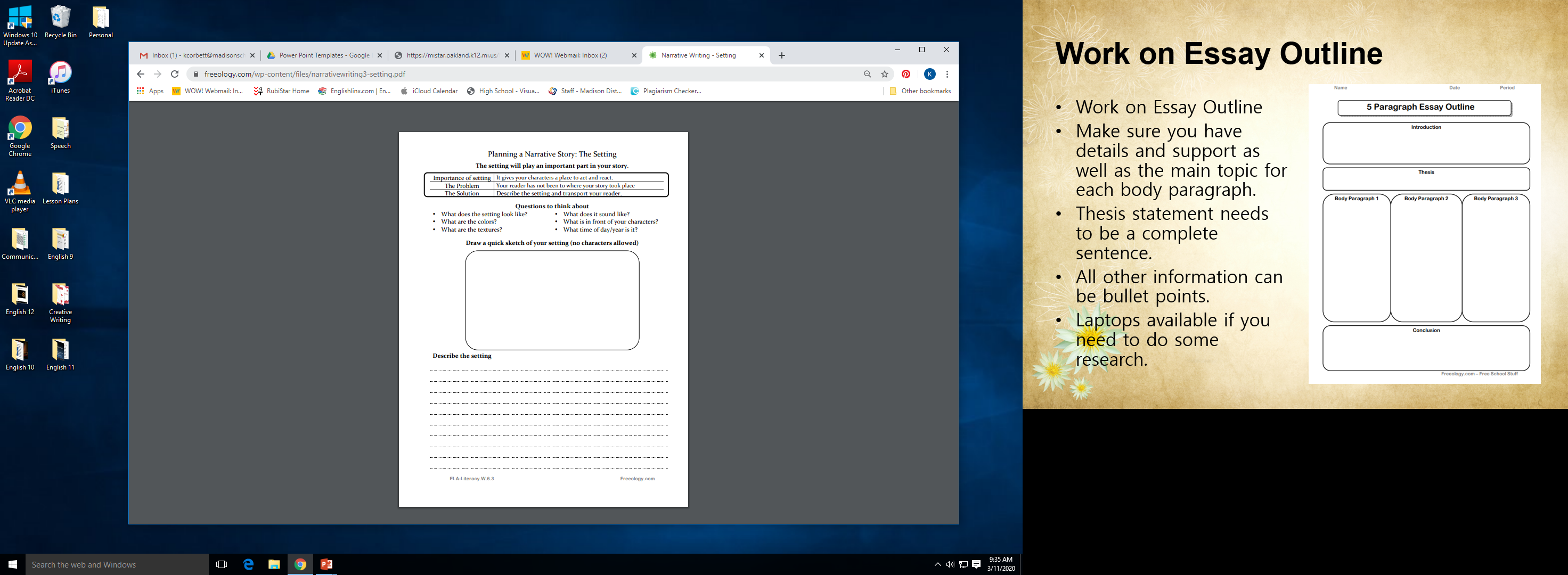 Closure

If you did not turn in your Dialogue Prompts, do so now.
If you were working on the Planning Handouts, keep those for now.